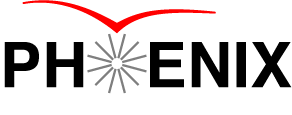 PHENIX Run-13 status
Hubert van Hecke
for the PHENIX collaboration
Time - 28 May 2013
Phenix efficiencies
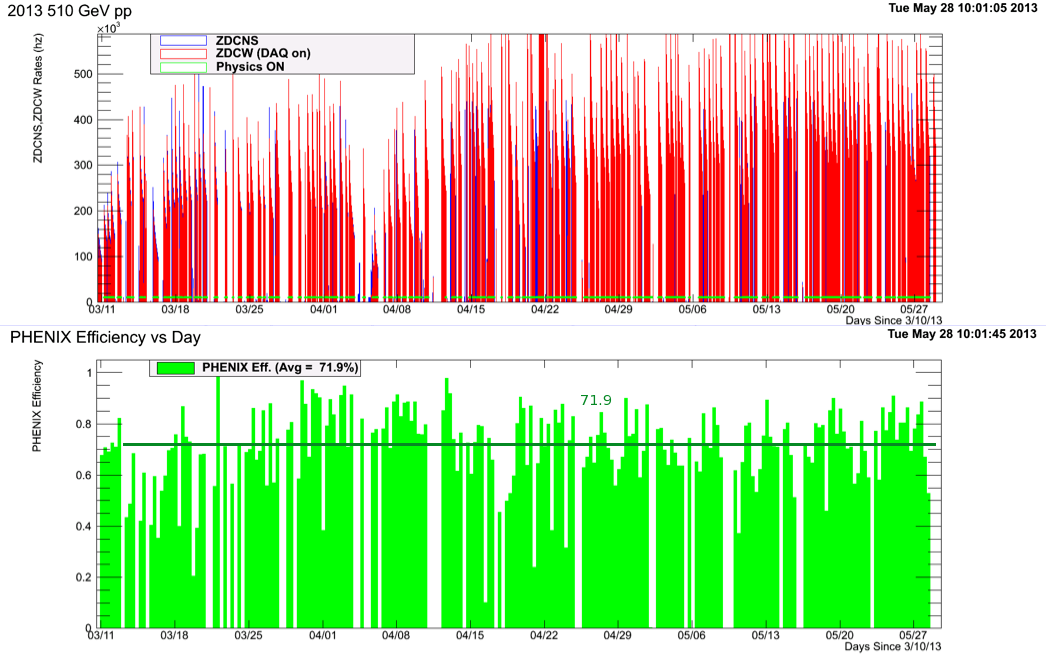 Time - 28 May 2013
Luminosity to date
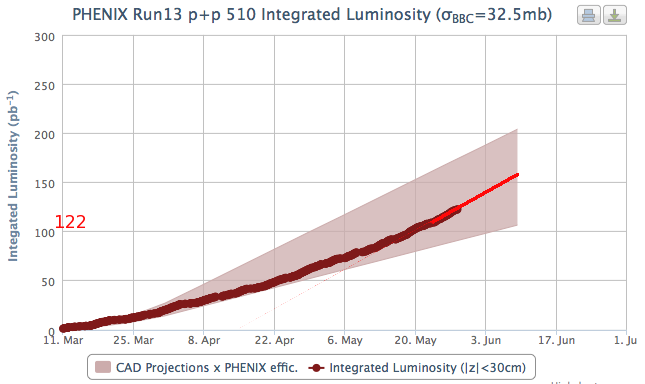 Time - 28 May 2013
Figures of merit
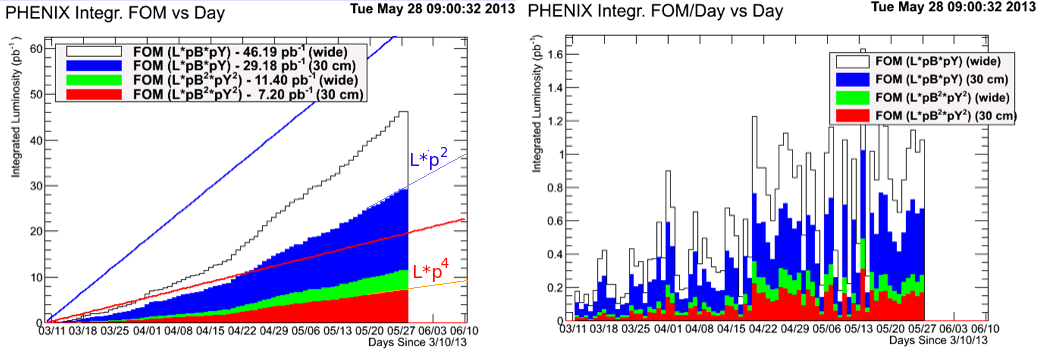 Time - 28 May 2013